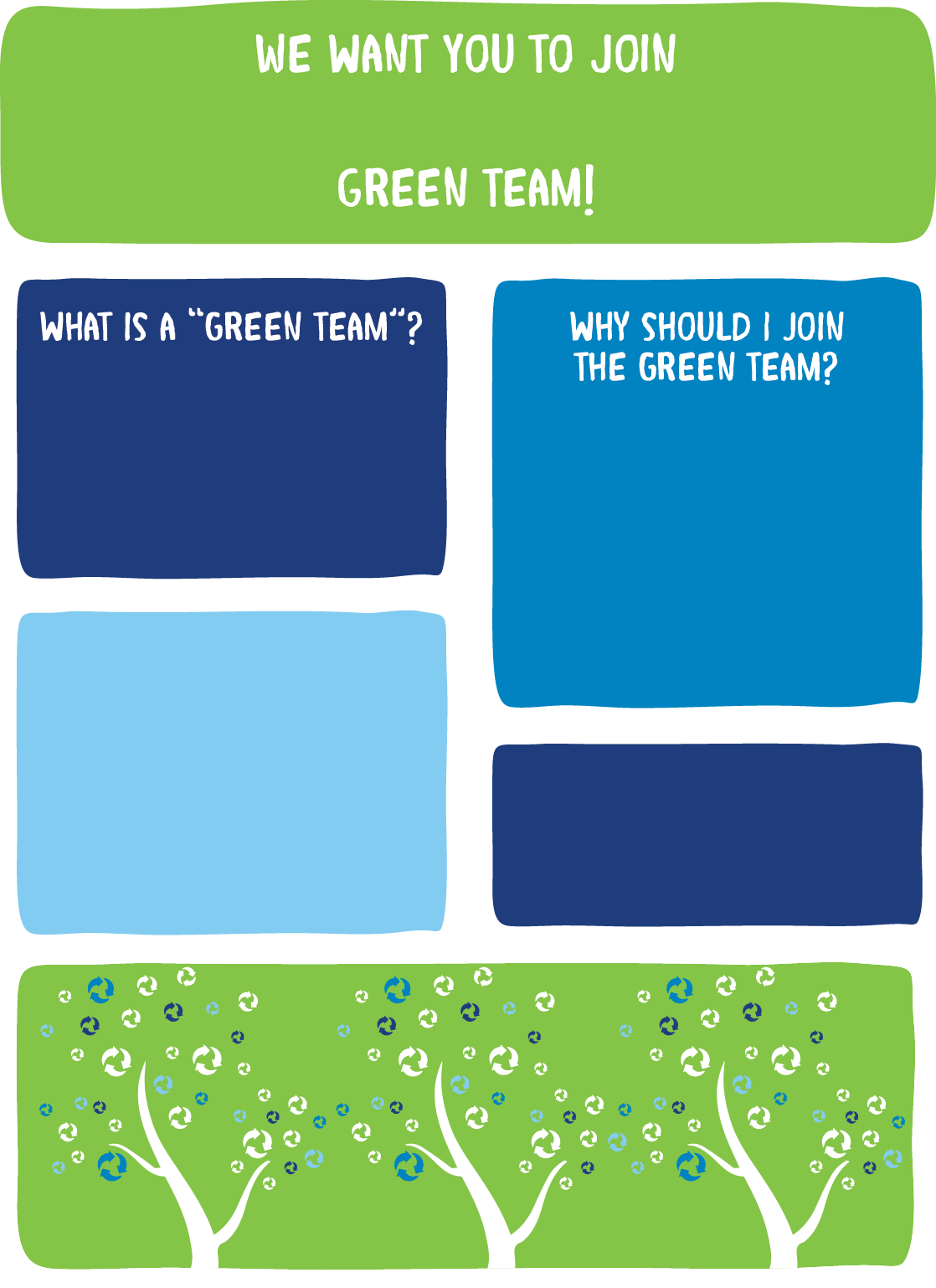 [INSERT SCHOOL NAME]
The [INSERT SCHOOL] Green Team
is a group of students who are passionate about recycling and the 
earth and want to make a difference 
at our school and in our community!
Share your passion for the environment with others
Be a leader and make an important impact 
Have fun with other students while doing something positive
The green team is a great 
way to socialize with your 
peers and participate in games, challenges, 
projects and more!
Visit [INSERT RECYCLE RALLY LEADER] 
in [INSERT LEADER OFFICE
/CLASSROOM] to learn more.